Eric Richards
​Life​ & Accident | Mortgage | IULs Final Expense | Disability | Children435-764-7933
Info@StateHQ.org
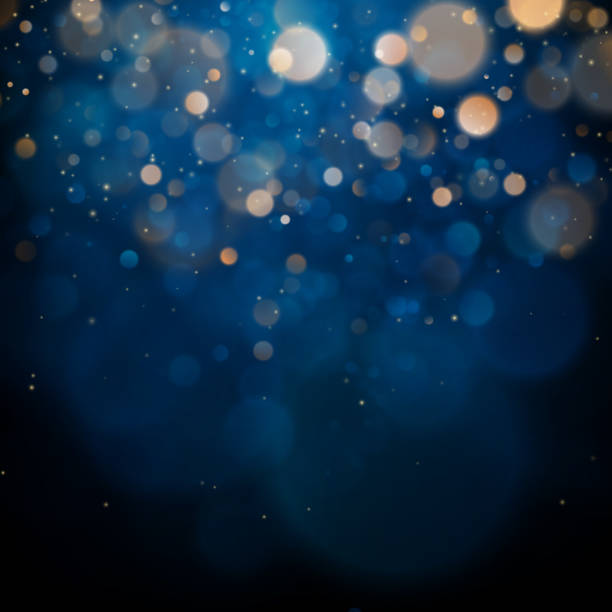 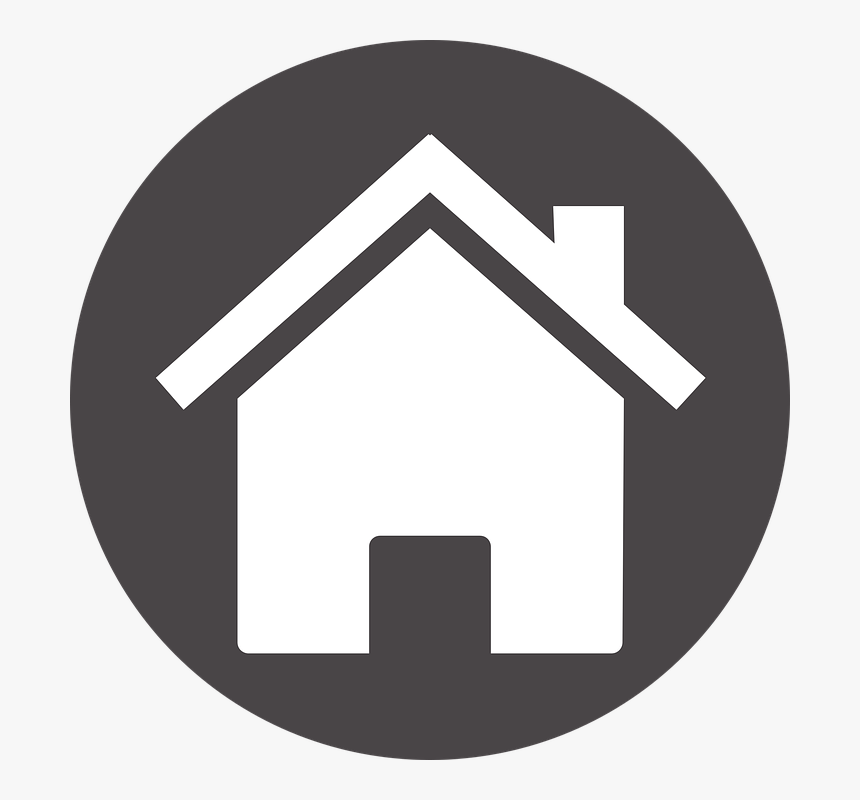 State HQ
PROTECTING FAMILIES & INDIVIDUALS
STATE LICENCE #19987832
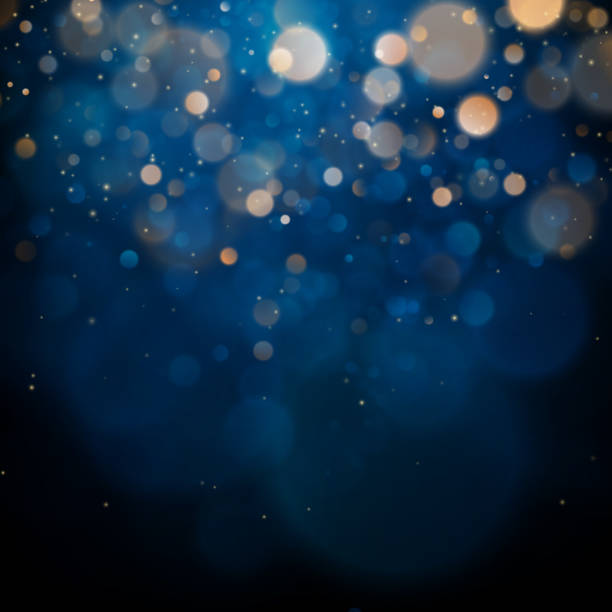 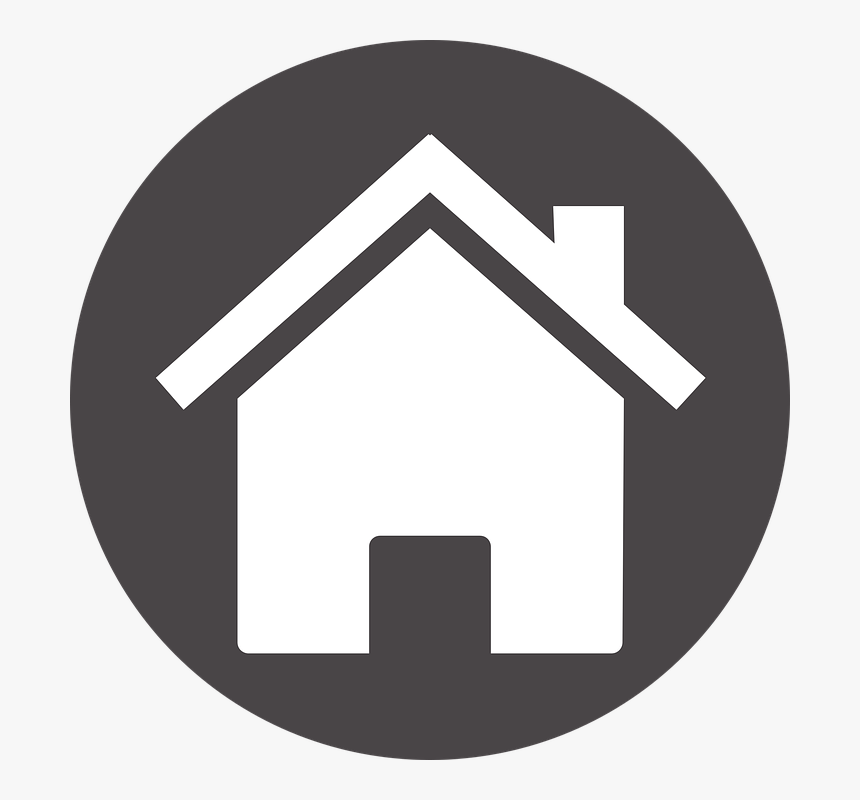 StateHQ
PROTECTING FAMILIES & INDIVIDUALS
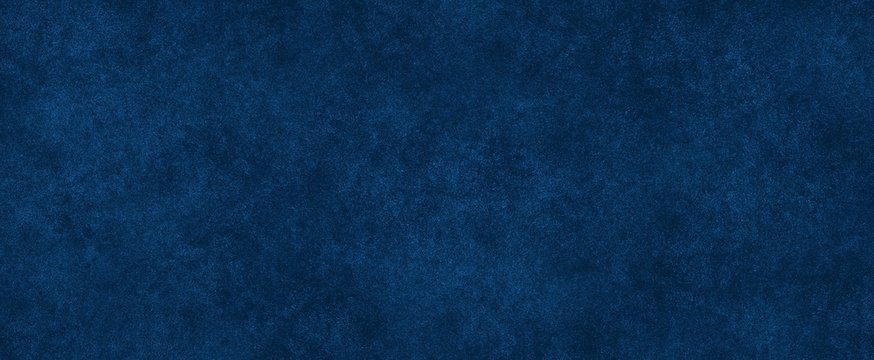 Eric D. Richards
STATE INSURANCE DEPARTMENT
FIELD UNDERWRITER​PRODCER NUMBER 19987832
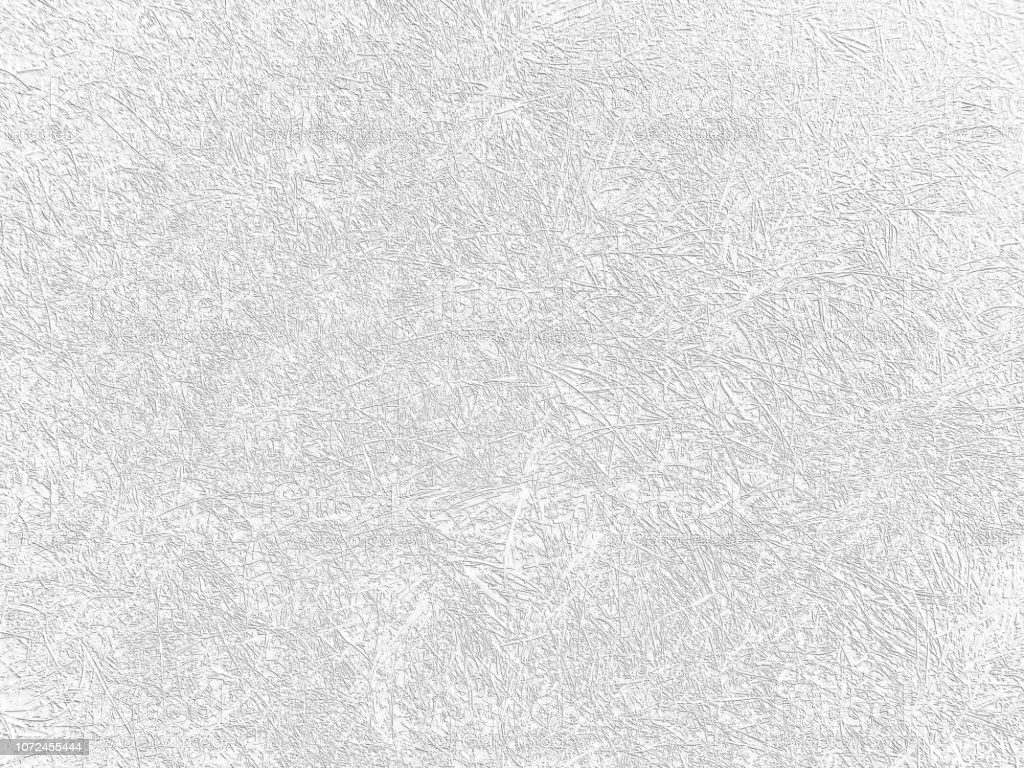 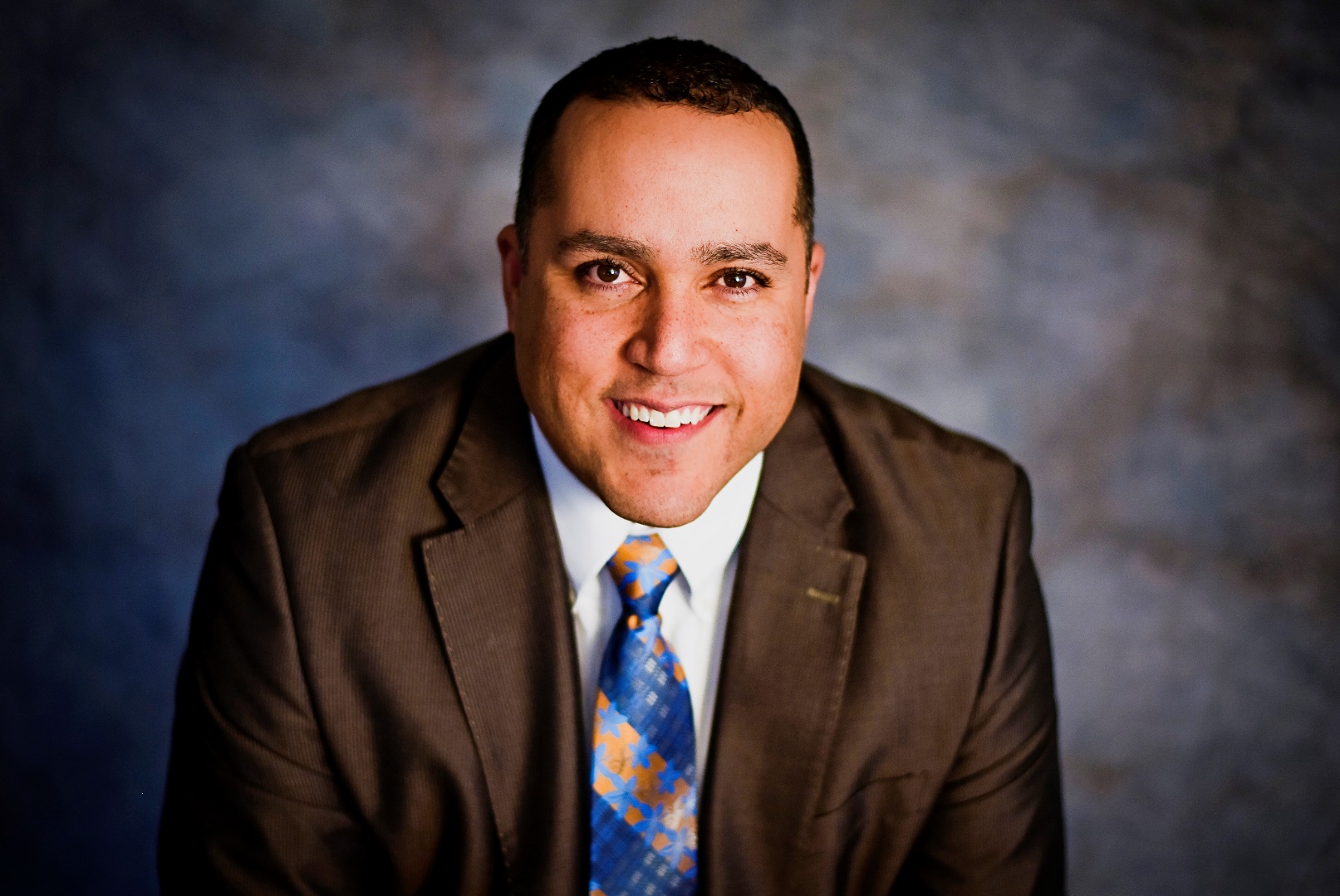 435-764-7933
eric@StateHQ.org
Life​ & Accident | Mortgage Protection Final Expense | Disability | ChildrenCash Growth Funds
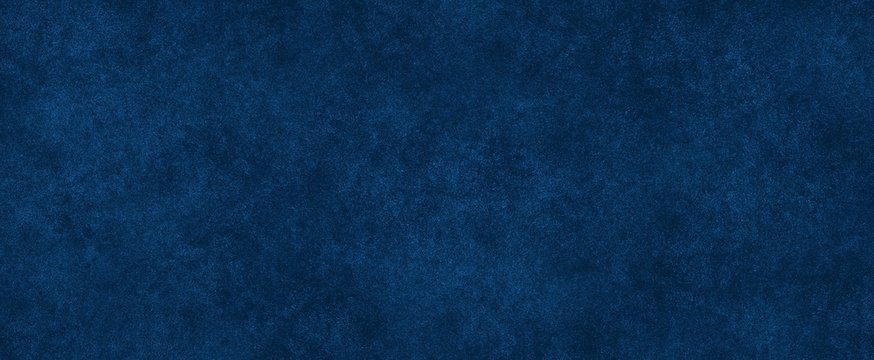 (800) 439-3805
www.NIPR.org
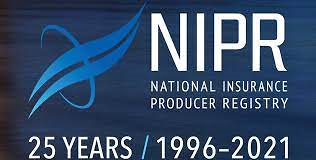 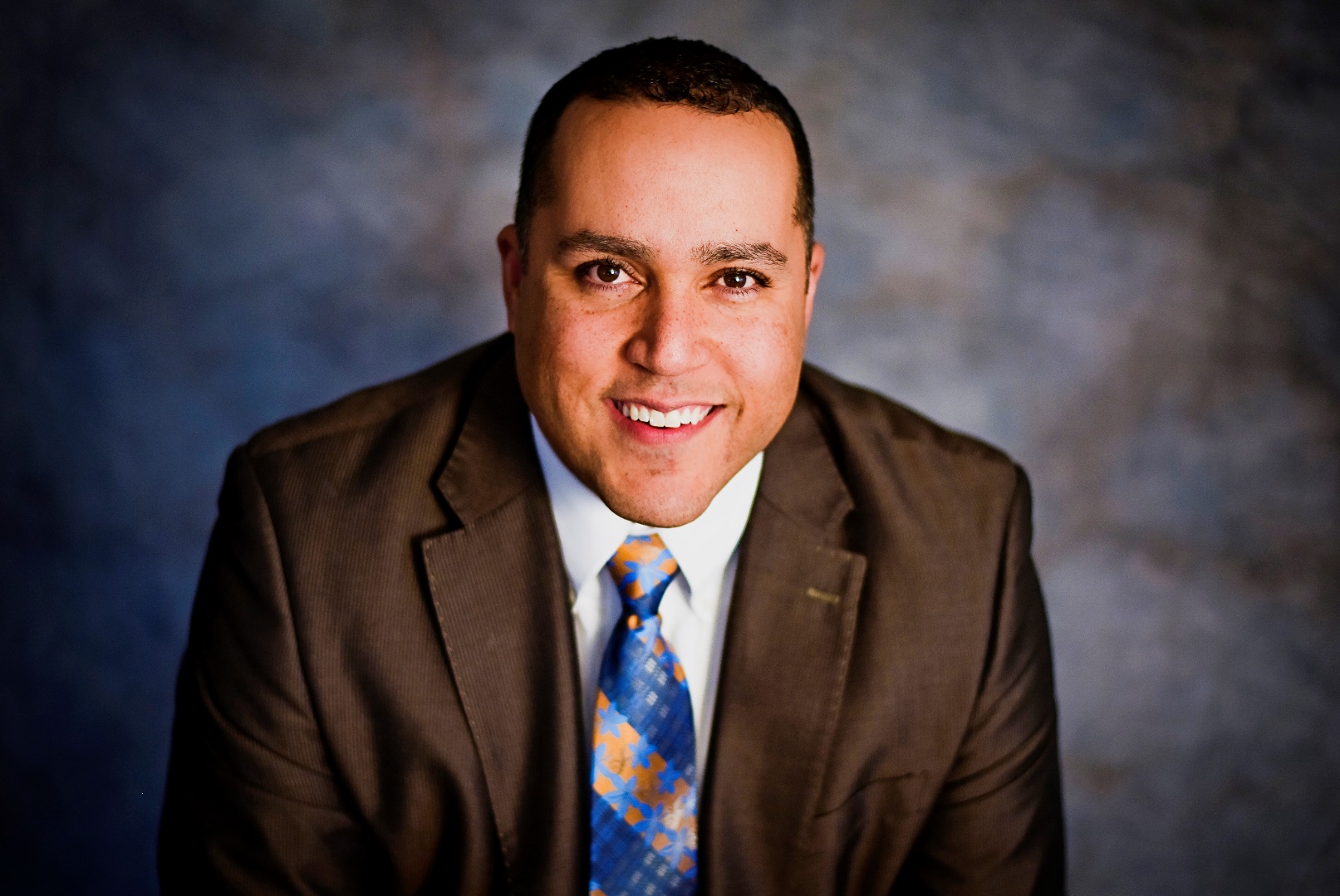 Eric D. Richards
​Life​ & Accident | Mortgage Protection Final Expense | Disability | Children435-764-7933
eric@StateHQ.org
STATE LICENSE 863326  | NATIONAL PRODUCER 19987832
(800) 439-3805
www.NIPR.org
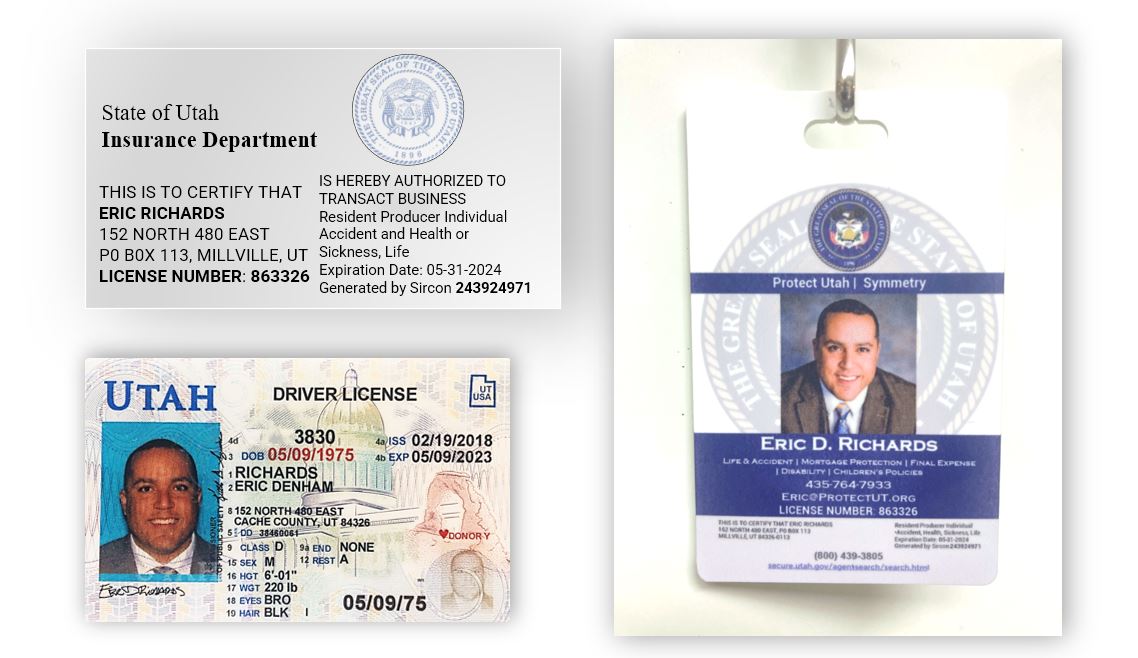 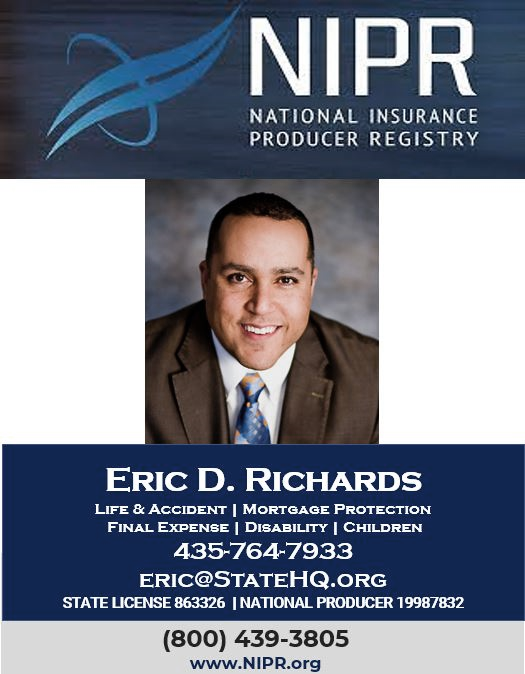 PERSCRIPTION
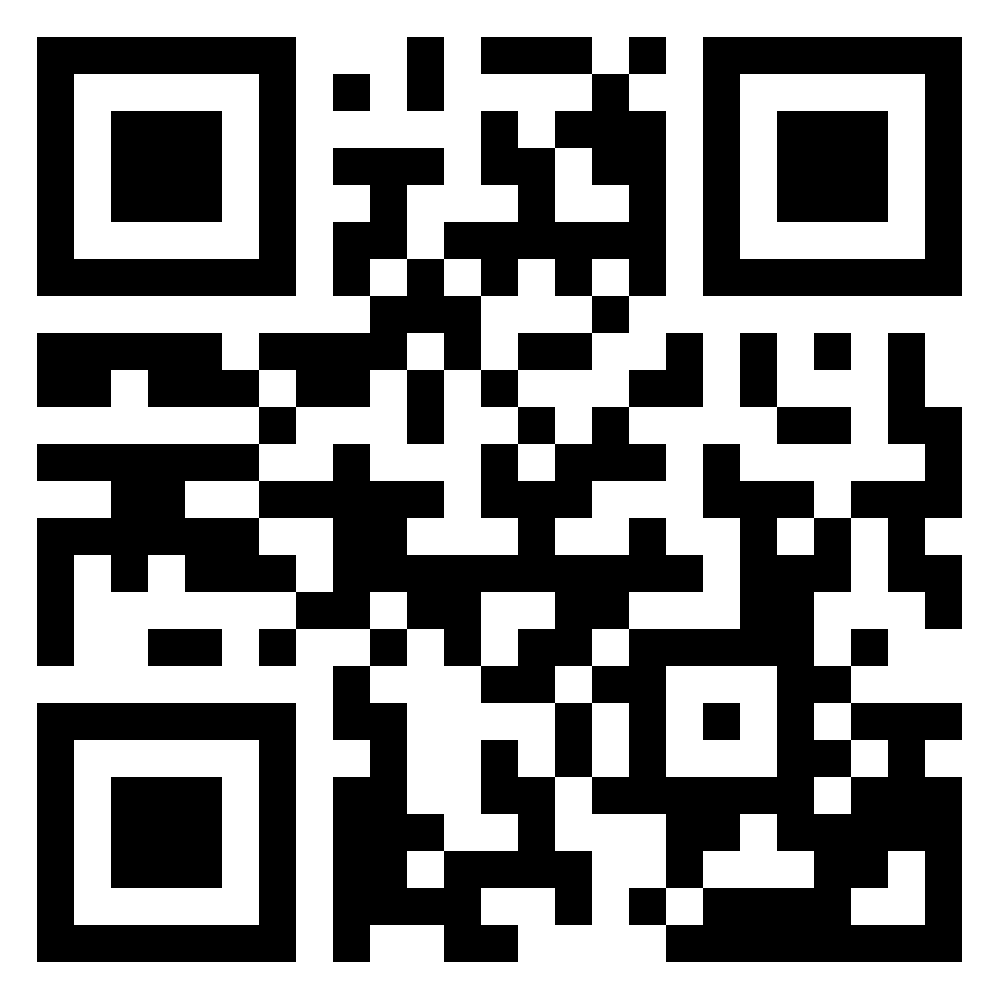 DISCOUNT CARD
AVERAGE SAVINGS $61 PER MEDICATION







                 For other discounts, visit         
                    QuliityRX.com
    	     Questions Info@ProtectUT.org 
                              Chat 435-764-7933
BIN:023518  
GROUP:QRX0043680  
PCN:ARX
MEMBER: 5359
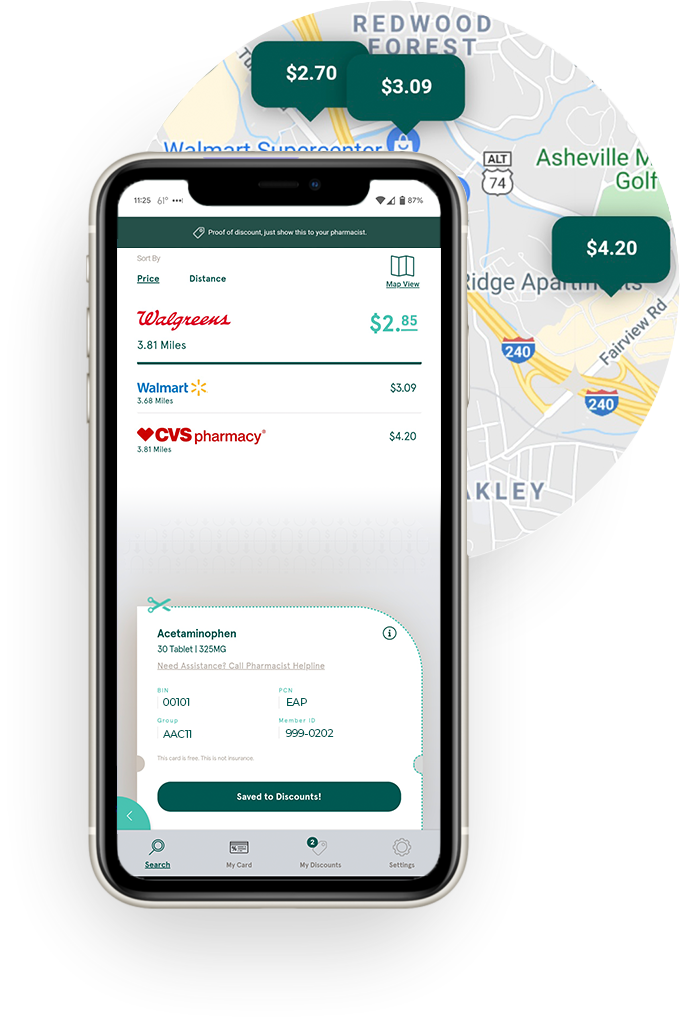 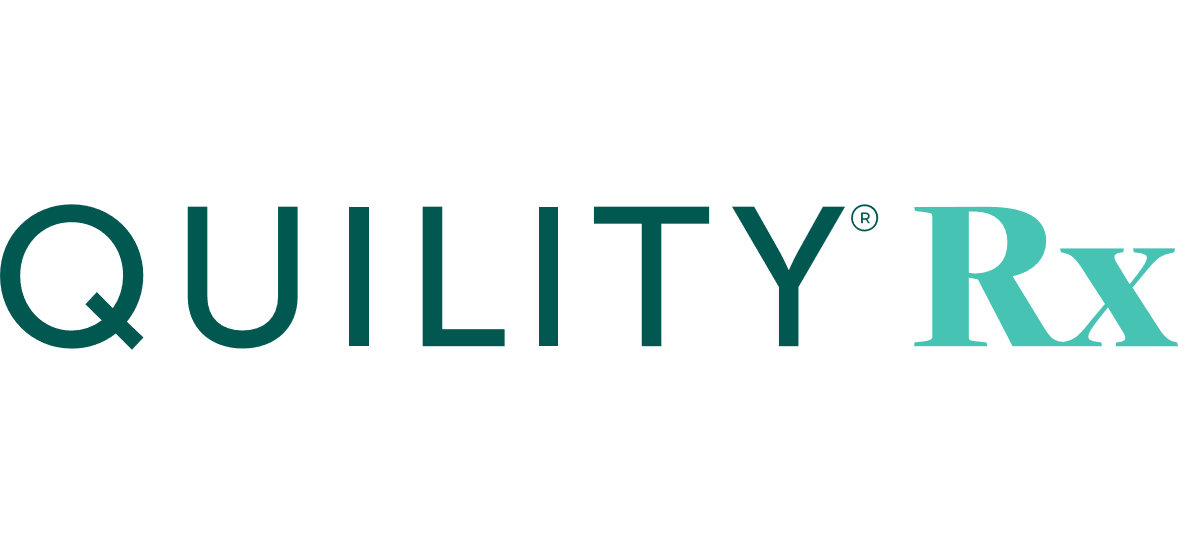 PHARMACY DISCOUNT CARD
AVERAGE SAVINGS $61/MEDICATION
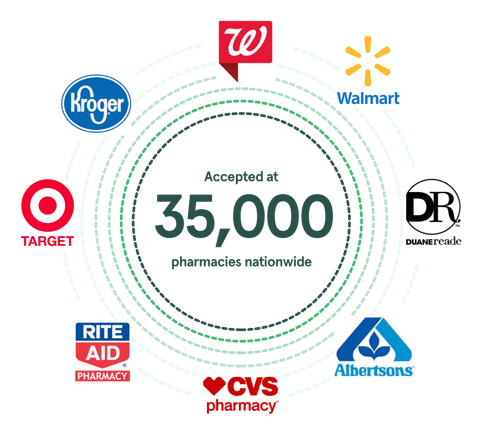 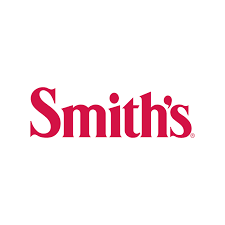 BIN 023518  
GROUP QRX0043680  
PCN ARX
MEMBER 5359


QuliityRX.com
Questions Info@StateHQ.org 
Chat 435-764-7933
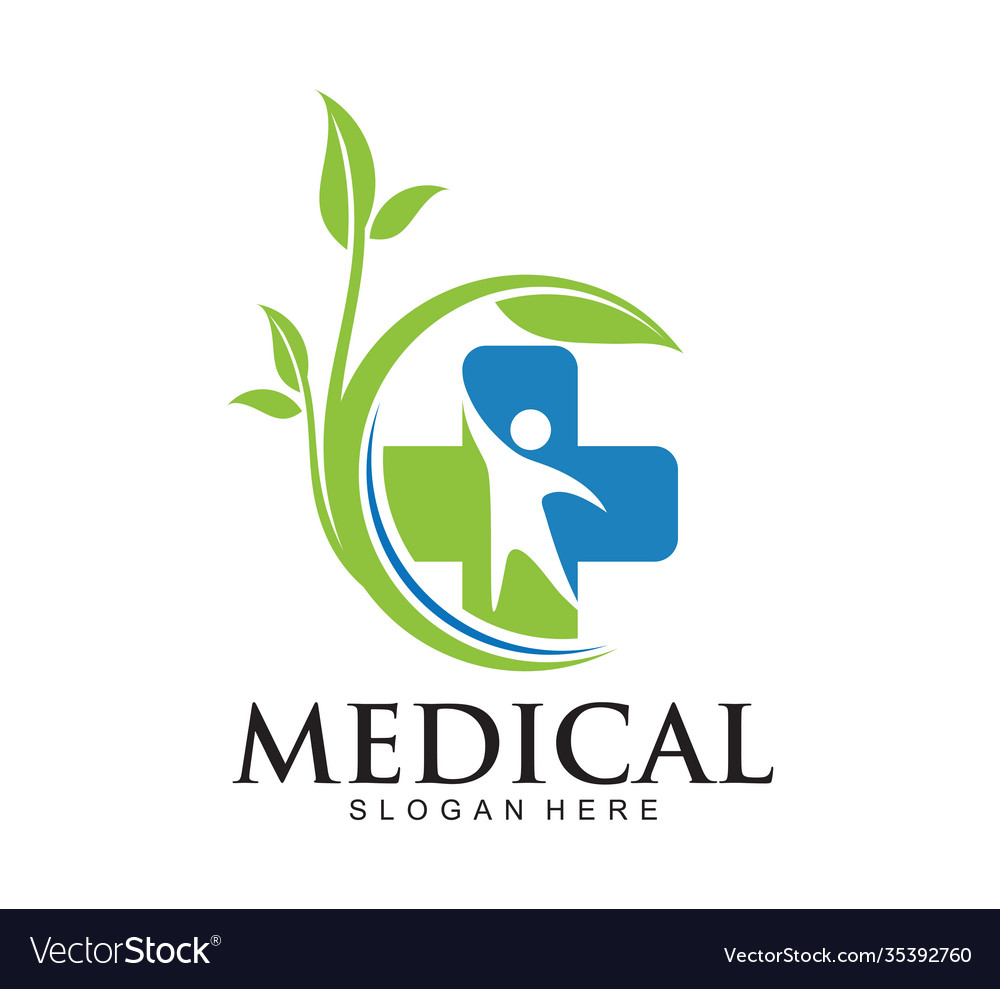 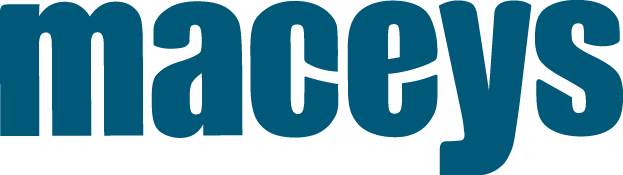 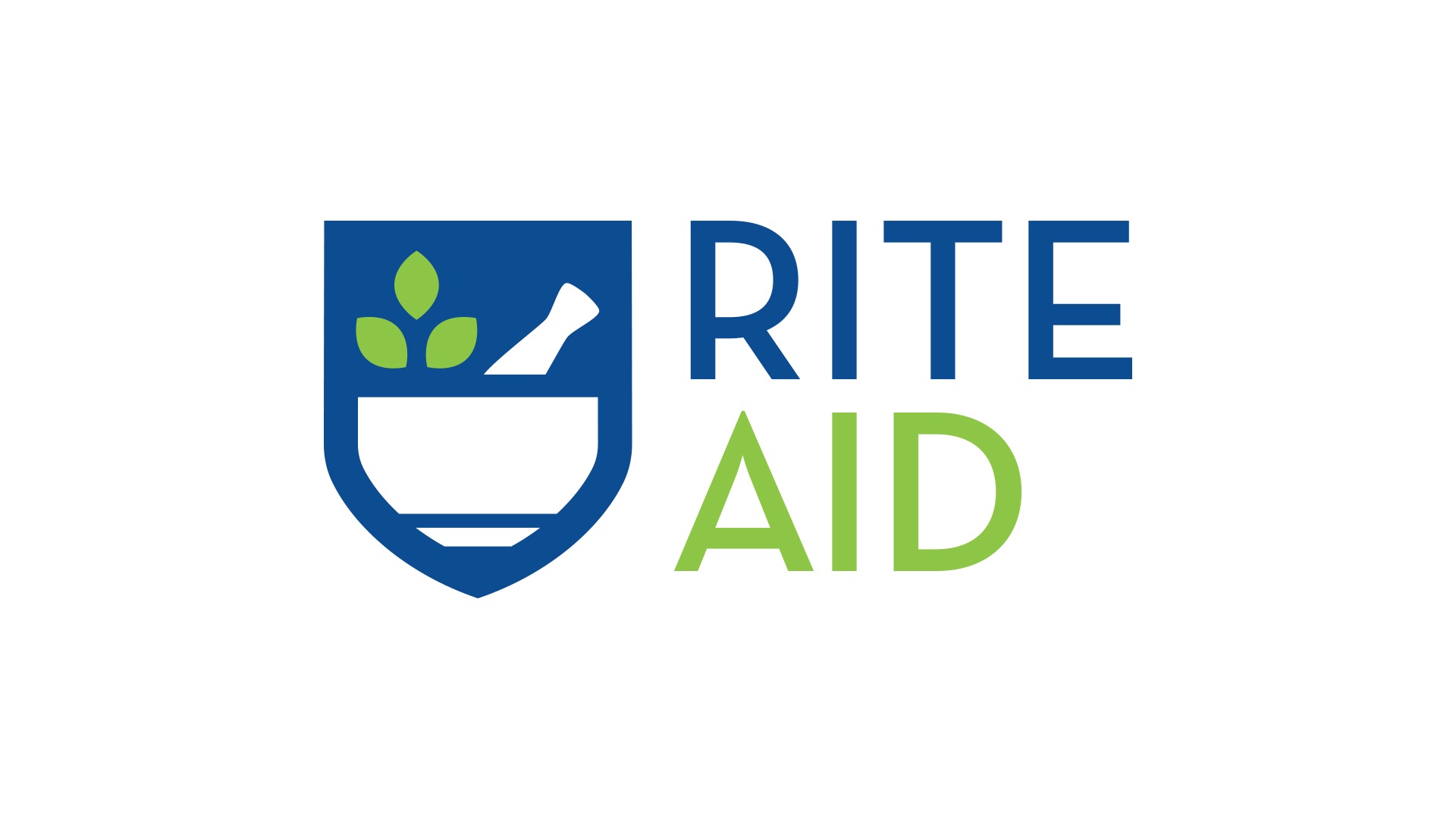 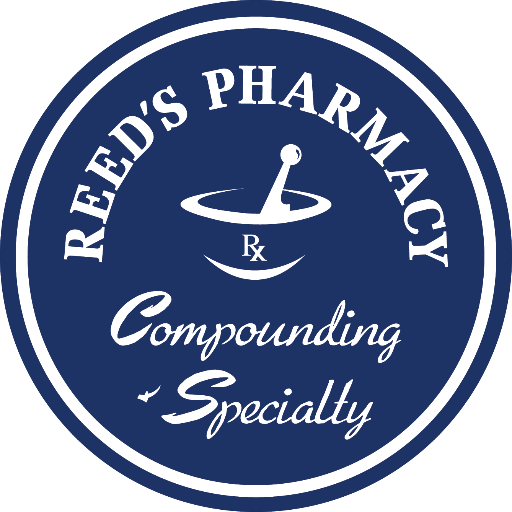 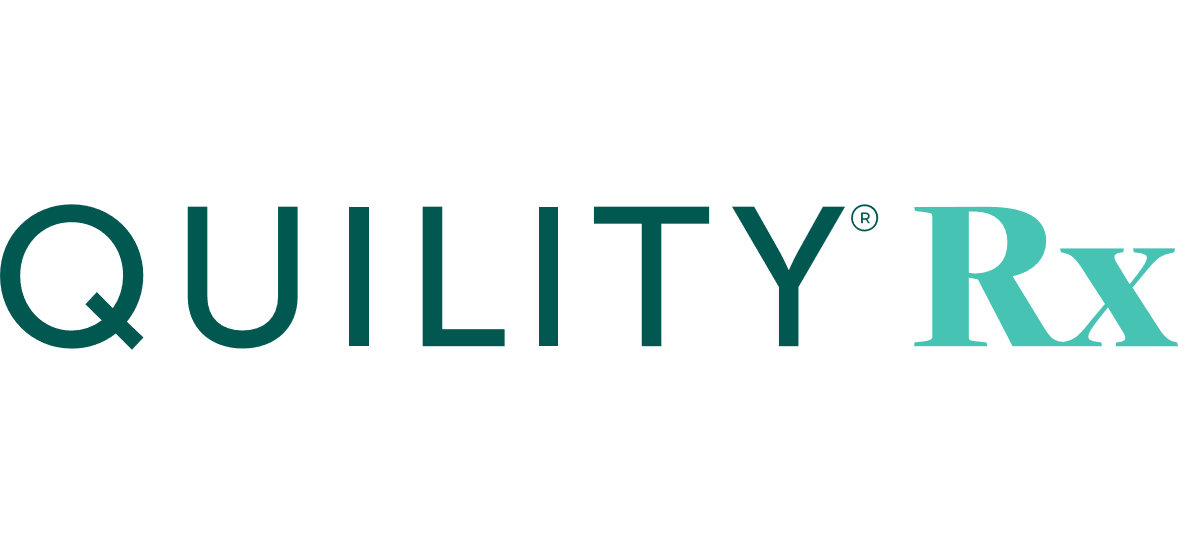 PHARMACY DISCOUNT CARD
AVERAGE SAVINGS $61/MEDICATION
QuliityRX.com
Info@StateHQ.org 
435-764-7933
BIN 023518  
GR QRX0043680  
PCN ARX
MEMBER 5359
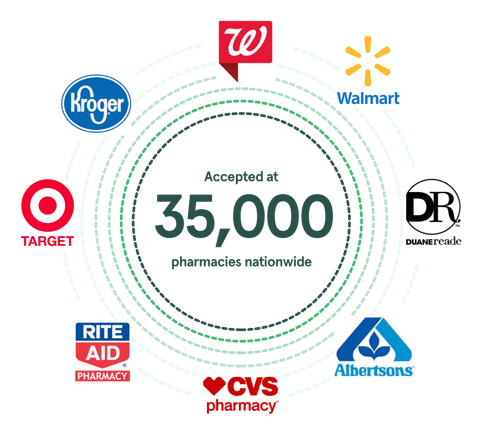 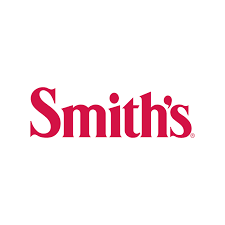 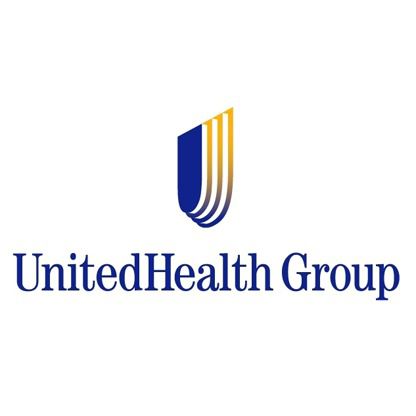 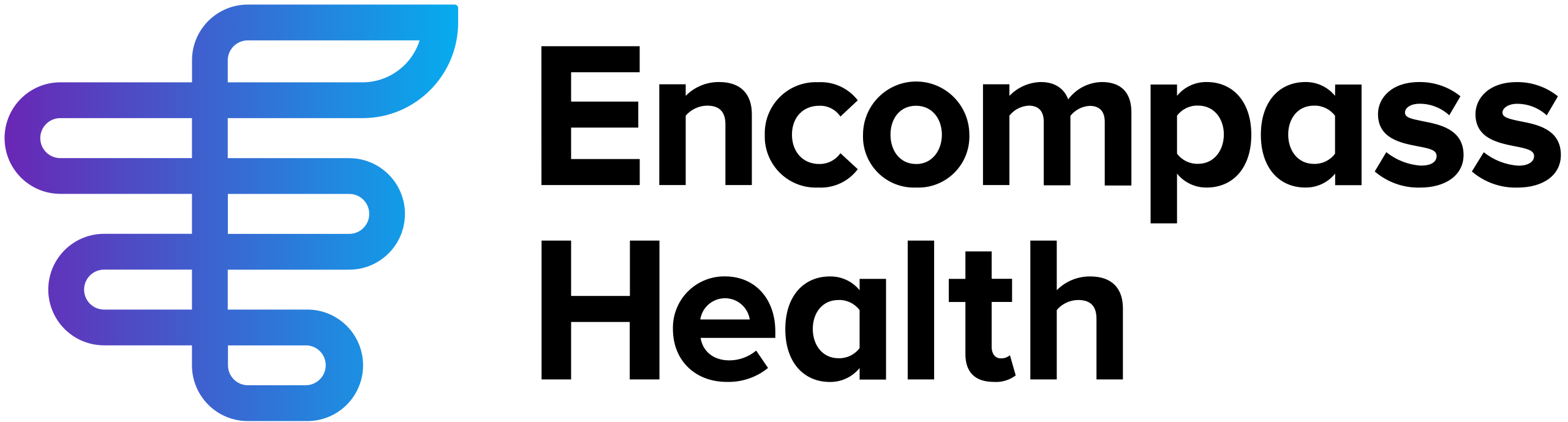 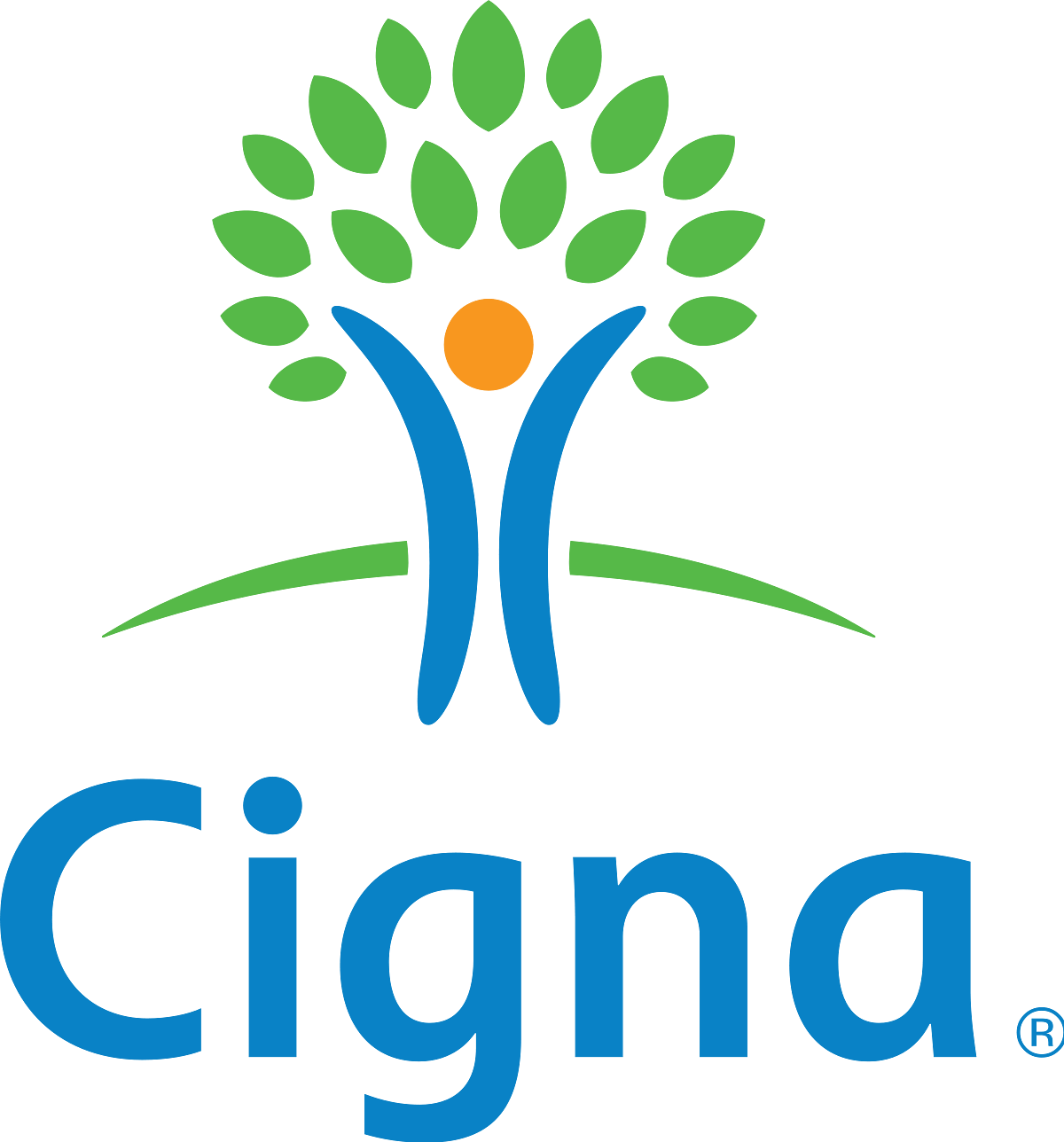 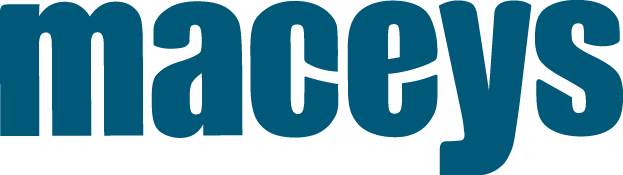